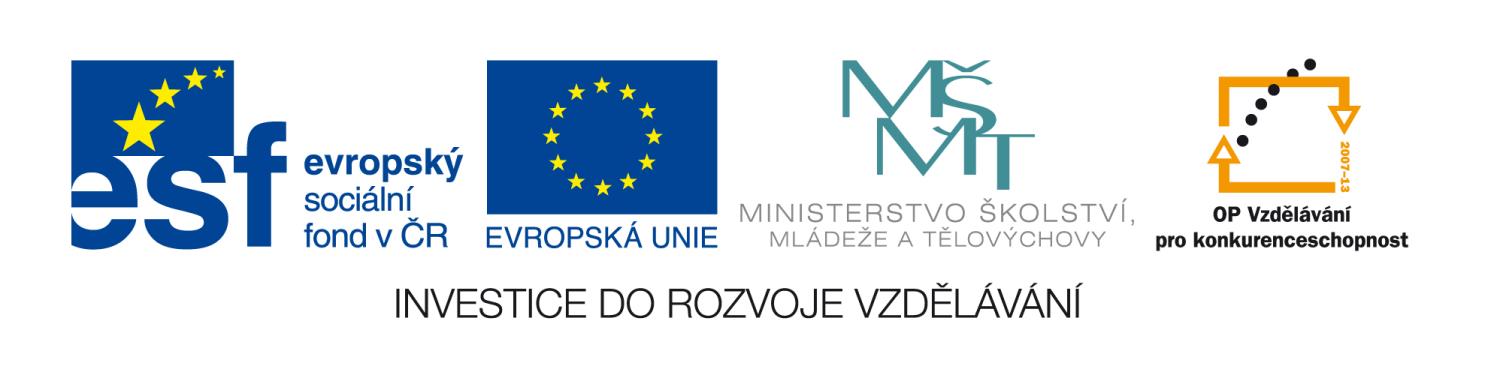 FYZIKA PRO II. ROČNÍK GYMNÁZIA
8. KMITÁNÍ MECHANICKÉHO OSCILÁTORU
Mgr. Monika Bouchalová
Gymnázium, Havířov-Město, Komenského 2, p.o.
Tato prezentace vznikla na základě řešení projektu OPVK, registrační číslo: CZ.1.07/1.1.24/01.0114 s názvem „Podpora chemického a fyzikálního vzdělávání na gymnáziu Komenského v Havířově“
Tento projekt je spolufinancován Evropským sociálním fondem a státním rozpočtem České republiky.
1
kmitavý pohyb 
harmonický pohyb
rychlost a zrychlení kmitavého pohybu
fáze kmitavého pohybu
složené kmitání
dynamika kmitavého pohybu
kyvadlo
přeměny energie v mechanickém oscilátoru
nucené kmitání mechanického oscilátoru
rezonance mechanického oscilátoru
OPAKOVÁNÍ – POHYB POKRUŽNICI
Rovnoměrný pohyb po kružnici je pohyb periodický.
OPAKOVÁNÍ – POHYB POKRUŽNICI
směr rychlosti – tečna ke kružnici
velikost rychlosti – konstantní
B
A
OPAKOVÁNÍ – POHYB POKRUŽNICI
směr rychlosti – tečna ke kružnici
velikost rychlosti – konstantní

úhlová dráha Δϕ
(středový úhel) 
poměr délky oblouku kružnice a poloměru
B
A
r
OPAKOVÁNÍ – POHYB POKRUŽNICI
úhlová rychlost 
podíl úhlové dráhy, kterou průvodič opíše za dobu Δt a této doby

 		


Je-li  	Δs = r         pak   Δϕ  = 1 rad 
Plný úhel:
		Δs = 2πr    pak   Δϕ =  2π rad = 3600
B
A
r
OPAKOVÁNÍ – POHYB POKRUŽNICI
Perioda 
T – doba jednoho oběhu 
Frekvence 
f – počet oběhů za jednotku času (sekundu)
OPAKOVÁNÍ – POHYB POKRUŽNICI
Vztah mezi úhlovou rychlostí a rychlostí:
dostředivé zrychlení:
směr – do středu kružnice
velikost – konstantní
1. 1. KMITAVÝ POHYB
Mechanický oscilátor 
	zařízení, které volně – bez vnějšího působení kmitá.
 
Existují dva „speciální“ typy mechanických oscilátorů:

těleso zavěšené na pružině kmitání je způsobené silou pružnosti 

kyvadlo kmitání je způsobené tíhovou silou
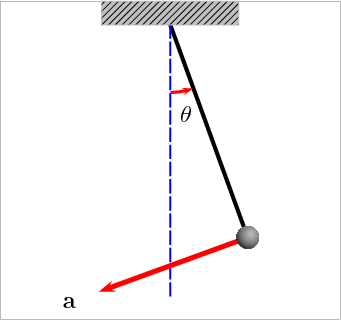 Obr.: 1
ANIMACE KMITÁNÍ
1. 1. KMITAVÝ POHYB
Rovnovážná poloha (RP)
bod, ve kterém jsou síly působící na oscilátor v rovnováze.

Periodický kmitavý pohyb 
je pohyb, při kterém těleso pravidelně prochází RP. 

Př. 
pružina
kyvadlo
srdce
píst auta
struna,…
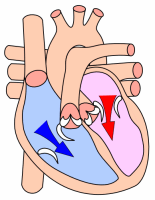 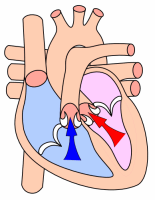 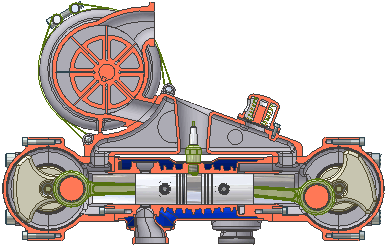 Obr.: 3
Obr.: 4
Obr.: 5 - Průřez dvoudobým, přeplňovaným, zážehovým motorem typu boxer s protiběžnými písty a společným spalovacím prostorem
1. 1. KMITAVÝ POHYB
Trajektorie 
	přímočará i křivočará.

Kmitavý pohyb je nerovnoměrný. 
	Za stejnou dobu urazí různou dráhu.

Perioda T 
	doba kmitu – oscilátor dospěje do stejné polohy.

Frekvence f 
	kmitočet – počet kmitů za sekundu.
1. 2. HARMONICKÝ POHYB
Obr.: 2
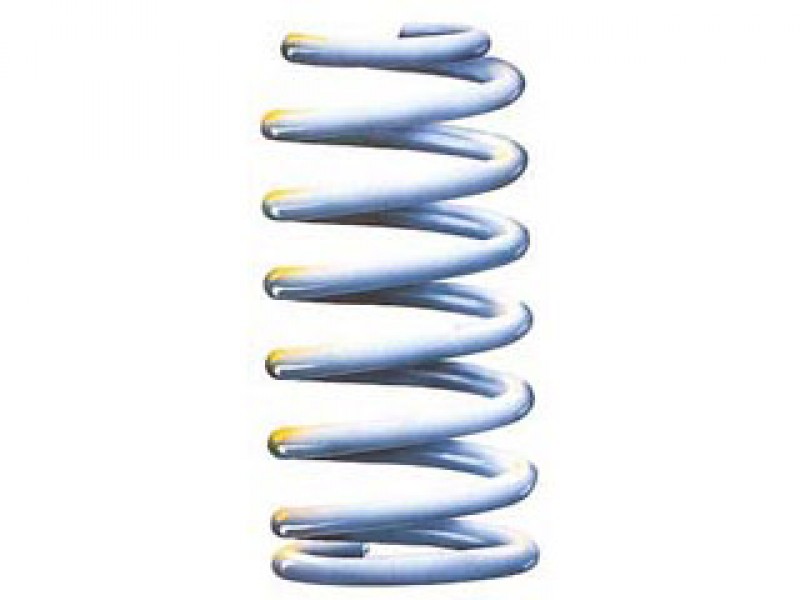 Srovnání kmitavého pohybu a pohybu rovnoměrného po kružnici.
Odvození okamžité výchylky
časový diagram - závislost okamžité výchylky na čase 
(vyjádření okamžité polohy těžiště jako funkce času)
V čase t = 0 je těleso v rovnovážné poloze.
0
Odvození okamžité výchylky
r – průvodič
ϕ – fáze kmitavého pohybu   (úhel, který svírá průvodič s osou x)
ω – úhlová rychlost bodu M
M
r
0
Odvození okamžité výchylky
okamžitá výchylka – průmět průvodiče r do osy y
y – okamžitá výchylka z rovnovážné polohy
ym – amplituda výchylky (maximální výchylka)
M
r
y
0
Odvození okamžité výchylky
M
r
y
0
Odvození okamžité výchylky
Výchylka se s časem mění a vzhledem k rovnovážné poloze nabývá kladných a záporných hodnot.
Harmonický kmitavý pohyb 	je pohyb, jehož časovým diagramem je sinusoida.
M
r
y
0
1.3. RYCHLOST A ZRYCHLENÍ KMITAVÉHO POHYBU
v0 – vektor rychlosti rovnoměrného pohybu bodu M po kružnici (směr tečny) 

v – rychlost kmitavého pohybu – průmět v0 do osy y
M
r
y
amplituda
rychlosti
1.3. RYCHLOST A ZRYCHLENÍ KMITAVÉHO POHYBU
a0 – zrychlení bodu M (směřuje do středu kružnice)
a – zrychlení kmitavého pohybu – průmět a0 do osy y
a má opačný směrnež y (proto –)
M
r
y
1.3. RYCHLOST A ZRYCHLENÍ KMITAVÉHO POHYBU
Zrychlení je přímo úměrné výchylce a v každém okamžiku má opačný směr.
M
r
amplituda zrychlení
y
z RP   – zpomalený pohyb
do RP – zrychlený pohyb
1.3. RYCHLOST A ZRYCHLENÍ KMITAVÉHO POHYBU
V rovnovážné poloze:
KP
RP
KP
1.3. RYCHLOST A ZRYCHLENÍ KMITAVÉHO POHYBU
V rovnovážné poloze:



V krajní poloze:
KP
RP
KP
ANIMACE KMITÁNÍ
1.3. RYCHLOST A ZRYCHLENÍ KMITAVÉHO POHYBU
Časové diagramy kinematických veličin harmonického pohybu → výchylka
Obr.: 6
1.3. RYCHLOST A ZRYCHLENÍ KMITAVÉHO POHYBU
Časové diagramy kinematických veličin harmonického pohybu → rychlost
Obr.: 6
1.3. RYCHLOST A ZRYCHLENÍ KMITAVÉHO POHYBU
Časové diagramy kinematických veličin harmonického pohybu → zrychlení
Obr.: 6
1.3. RYCHLOST A ZRYCHLENÍ KMITAVÉHO POHYBU
Obr.: 6
1.3. RYCHLOST A ZRYCHLENÍ KMITAVÉHO POHYBU
Časové diagramy kinematických veličin harmonického pohybu →
Obr.: 6
1.3. RYCHLOST A ZRYCHLENÍ KMITAVÉHO POHYBU
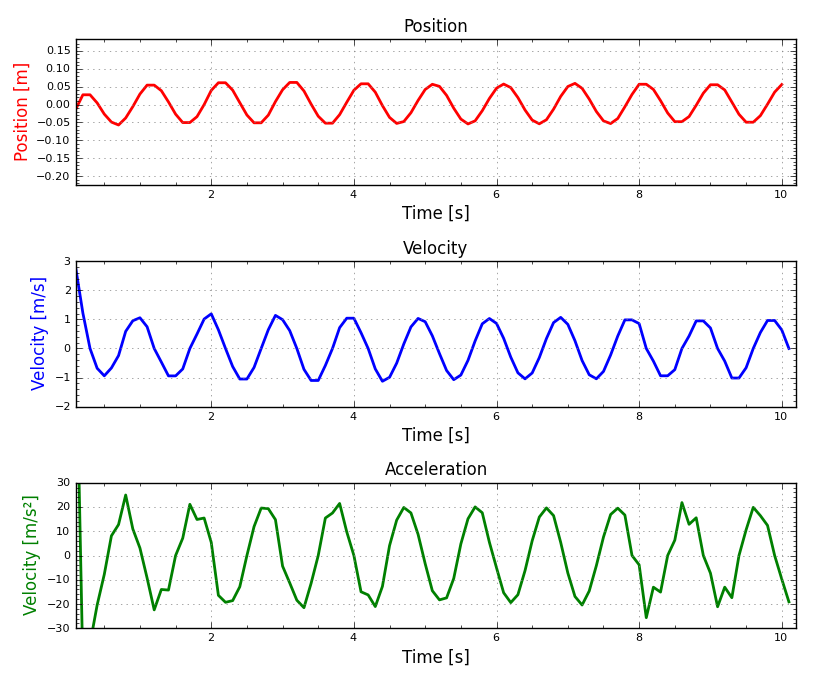 Časové diagramy
kinematických veličin  kmitavého pohybu tělesa zavěšeného na pružině.

software
EdLab
čidlo - sonar
Obr.: 7
1.4. FÁZE KMITAVÉHO POHYBU
Jestliže těleso není v počátečním okamžiku v RP
od průchodu RP uplynul čas t0 
počáteční fáze kmitavého pohybu
t0
1.4. FÁZE KMITAVÉHO POHYBU
Př: Mějme dvě kmitání se stejnou frekvencí a různou počáteční fází ϕ01 , ϕ02.










Fázový rozdíl ∆ϕ 
je určen rozdílem jejich počátečních fází.
1.4. FÁZE KMITAVÉHO POHYBU
Fázový rozdíl kinematických veličin
Fázový rozdíl mezi výchylkou a rychlostí
Fázový rozdíl mezi výchylkou a zrychlením
1.5. SLOŽENÉ KMITÁNÍ
vzniká skládáním (superpozicí) několika kmitavých pohybů v pohyb jeden. 

Princip superpozice: 
Výsledná poloha tělesa, které současně koná více pohybů je stejná, jako by je konalo po sobě.

Výsledné kmitání lze získat dvěma způsoby: 
sestrojováním okamžité výchylky bod po bodu
pomocí fázorů (výsledná amplituda závisí na fázovém rozdílu)
1.5. SLOŽENÉ KMITÁNÍ – 1) bod po bodu
Př. Dvě kmitání popsána rovnicemi:
1.5. SLOŽENÉ KMITÁNÍ – 1) bod po bodu
Okamžitá výchylka výsledného kmitání je rovna součtu okamžitých výchylek jednotlivých harmonických kmitání v daném čase.
1.5. SLOŽENÉ KMITÁNÍ – 1) bod po bodu
Okamžitá výchylka výsledného kmitání je rovna součtu okamžitých výchylek jednotlivých harmonických kmitání v daném čase.
1.5. SLOŽENÉ KMITÁNÍ – 2) pomocí fázorů
Fázor - spojnice otáčejícího se hmotného bodu se středem otáčení.
Orientovaná úsečka.
Fázory jednotlivých dílčích kmitání se graficky sečtou stejně jako vektory.

Výsledný fázor odpovídá výslednému kmitavému pohybu.
1.5. SLOŽENÉ KMITÁNÍ
A)		

Skládáním dvou harmonických kmitání stejného směru a stejné frekvence vzniká opět harmonické kmitání téže frekvence. Jeho amplituda závisí na fázovém rozdílu:
1.5. SLOŽENÉ KMITÁNÍ
A) 1)						
 Mají-li skládaná kmitání stejnou počáteční fázi:
1.5. SLOŽENÉ KMITÁNÍ
A) 1)						
 Mají-li skládaná kmitání stejnou počáteční fázi:
ym  je maximální
výsledné kmitání má stejnou počáteční fázi jako jeho složky
1.5. SLOŽENÉ KMITÁNÍ
A) 2)							
 Mají-li skládaná kmitání opačnou počáteční fázi:
1.5. SLOŽENÉ KMITÁNÍ
A) 2)							
 Mají-li skládaná kmitání opačnou počáteční fázi:
ym  je minimální
složené kmitání má stejnou počáteční fázi jako složka s větší amplitudou
1.5. SLOŽENÉ KMITÁNÍ
A) 2)
 Mají-li skládaná kmitání opačnou počáteční fázi:
a stejnou amplitudu výchylky  ym1 = ym2
1.5. SLOŽENÉ KMITÁNÍ
A) 2)
 Mají-li skládaná kmitání opačnou počáteční fázi:
a stejnou amplitudu výchylky  ym1 = ym2 
	je výsledná výchylka nulová a kmitání zaniká
1.5. SLOŽENÉ KMITÁNÍ
B)
Je-li úhlová frekvence různá,
1.5. SLOŽENÉ KMITÁNÍ
B)
Je-li úhlová frekvence různá,pak výsledné kmitání není harmonické.
1.5. SLOŽENÉ KMITÁNÍ
RÁZY 
vznikají, když se skládají dvě kmitání, jejichž úhlové frekvence se velmi málo liší.


Př.: 
Složení dvou kmitání se stejnou amplitudou a periodami 1s a 1,1 s.
1.5. SLOŽENÉ KMITÁNÍ
Časový diagram prvního kmitání.
1.5. SLOŽENÉ KMITÁNÍ
Časový diagram druhého kmitání.
1.5. SLOŽENÉ KMITÁNÍ
1.5. SLOŽENÉ KMITÁNÍ
Časový diagram složeného kmitání s blízkou frekvencí složek.
1.5. SLOŽENÉ KMITÁNÍ
Amplituda výchylky výsledného kmitání se periodicky zvětšuje a zmenšuje.

Během jedné periody dosáhne složené kmitání maximální amplitudy dvakrát, frekvence rázů je  dvojnásobná: f = f1 – f2
1.5. SLOŽENÉ KMITÁNÍ
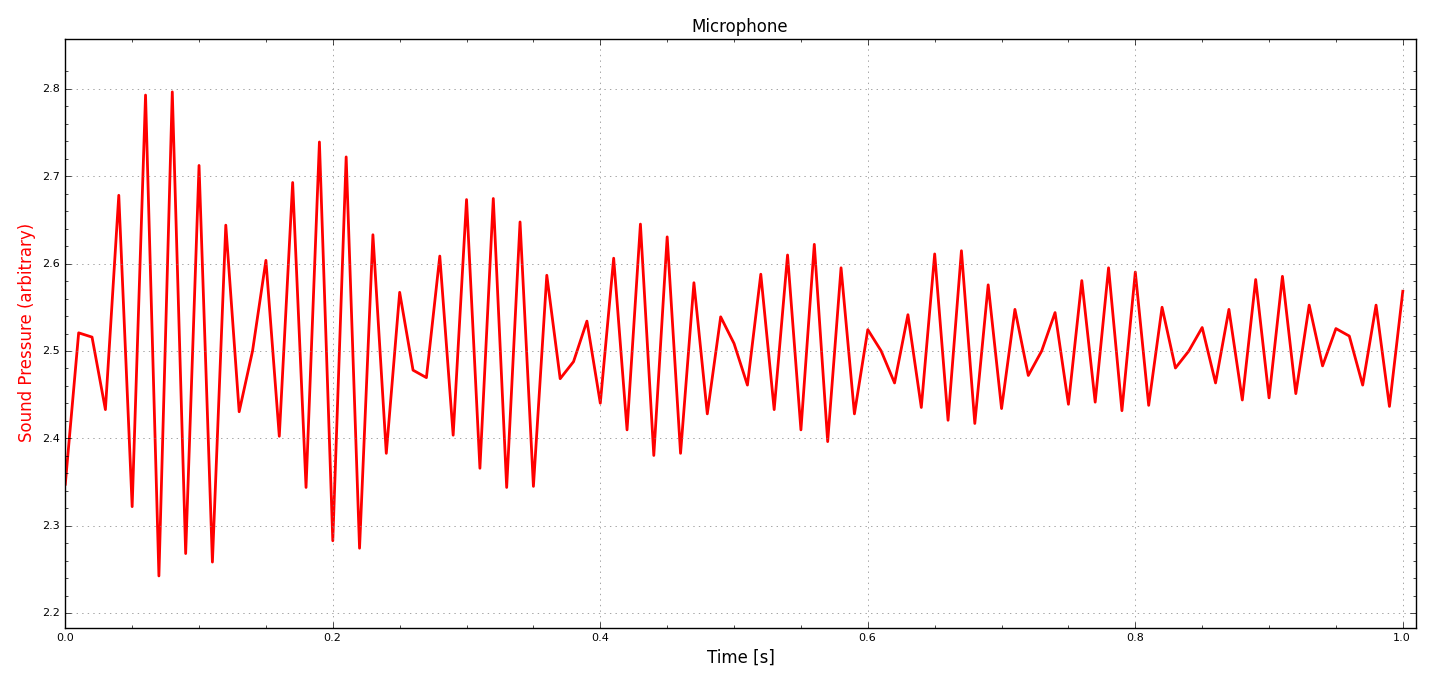 Rázy vzniklé na strunách kytary.

software EdLab čidlo - mikrofon
ANIMACE KMITÁNÍ
1.6. DYNAMIKA KMITAVÉHO POHYBU
Příčinou kmitavého pohybu je síla pružnosti (pružina) nebo síla tíhová (kyvadlo). 


Pomocí druhého Newtonova pohybového zákona můžeme určit velikost síly:  


pohybová rovnice harmonického kmitání …
KMITÁNÍ ZPŮSOBENÉ TÍHOVOU SILOU
mechanický oscilátor  (MO)realizujeme závažím zavěšeným na pružině 
lo – délka pružiny
Δl – prodloužení pružiny po zavěšení tělesa
parametry MO
m – hmotnost tělesa zavěšeného na pružině 
k – tuhost pružiny
KMITÁNÍ ZPŮSOBENÉ SILOU PRUŽNOSTI
Fp – síla pružnosti brání deformaci 
 přímo úměrná tuhosti k
 z Hookova zákona –  přímo úměrná prodloužení pružiny Δl 
 velikost se mění, směřuje nahoru (při zavěšení pružiny)
KMITÁNÍ ZPŮSOBENÉ SILOU PRUŽNOSTI
FG – tíhová síla
 stále stejná velikost a směr svisle dolů
	v rovnovážné poloze platí:
KMITÁNÍ ZPŮSOBENÉ SILOU PRUŽNOSTI
F – výsledná síla – vektorový součet tíhové síly a síly pružnosti
je příčinou harmonického kmitání MO
je přímo úměrná výchylce oscilátoru z RP 
stále směřuje do RP
v RP nulová
v KP maximální
KMITÁNÍ ZPŮSOBENÉ SILOU PRUŽNOSTI
Úhlová frekvence závisí jen na parametrech volně kmitajícího MO. 
Takové kmitání označujeme jako vlastní kmitání oscilátoru.


vlastní úhlová frekvence
 
vlastní perioda
 
vlastní frekvence
1. 7. KMITÁNÍ ZPŮSOBENÉ TÍHOVOU SILOU
KYVADLO 
je jakékoliv těleso zavěšené nad těžištěm. Pokud je vychýleno z rovnovážné polohy, koná kývavý pohyb.
Foucaultovo kyvadlo

Rovina kyvu kyvadla se během jeho pohybu zachovává.
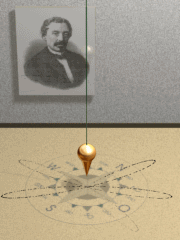 Obr.: 6 - Animace pohybu Foucaultova kyvadla, dokazujícího rotaci Země kolem osy Foucault pendulum
1. 7. KMITÁNÍ ZPŮSOBENÉ TÍHOVOU SILOU
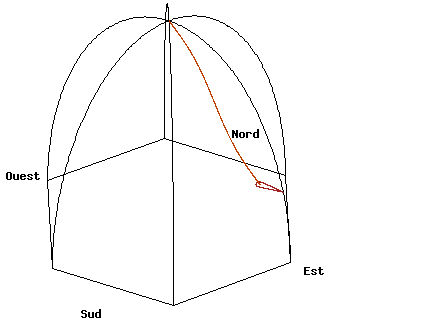 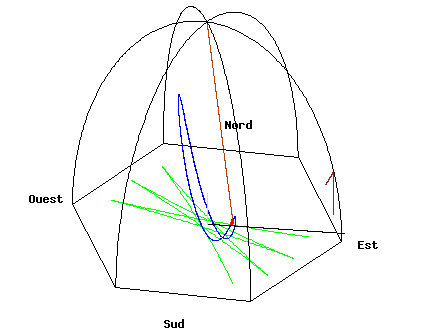 Obr.: 7, 8 - Animace Foucaultova kyvadla z pařížského Panthéonu
Standardní pohled	     		 Pohled z oscilační roviny
1. 7. KMITÁNÍ ZPŮSOBENÉ TÍHOVOU SILOU
Balistické kyvadlo 
je zařízení pro určování hybnosti projektilu.
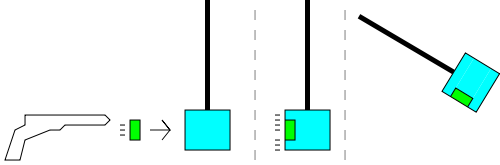 Obr.: 9
1. 7. KMITÁNÍ ZPŮSOBENÉ TÍHOVOU SILOU
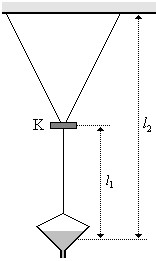 Blackburnovo kyvadlo

 závěs ve tvaru písmene Y. 
K němu je připevněna nádobka se sypkým materiálem, který se po uvolnění kyvadla z výchozí pozice rovnoměrně odsypává a zaznamenává trajektorii pohybu.
Obr.: 11
1. 7. KMITÁNÍ ZPŮSOBENÉ TÍHOVOU SILOU
Nastavíme-li délky závěsů kyvadel tak, aby jejich poměr byl vyjádřen podílem dvou celých čísel, bude kyvadlo opisovat jednoduché křivky → Lissajousovy obrazce. 

Kyvadlo se kýve ve dvou na sebe navzájem kolmých směrech. 

Využití:
určení neznámé frekvence kmitů (Neznámé kmity se složí kolmo s kmity o známé frekvenci.) 
kalibrace ladičky
zjištění rychlosti zvuku ve vzduchu
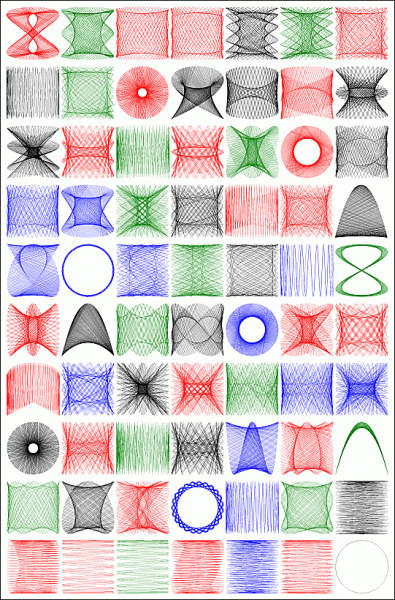 Obr.: 12
1. 7. KMITÁNÍ ZPŮSOBENÉ TÍHOVOU SILOU
Další druhy kyvadel
Fyzické kyvadlo,
	u něhož je nutné vzít v úvahu jeho moment setrvačnosti 
Kónické kyvadlo, 
	které opisuje při svém pohybu plášť kužele; vrchol kužele přitom leží v místě upevnění kyvadla 
Matematické kyvadlo,
	nejjednodušší typ; jedná se o HB na dlouhém závěsu
 
Omezíme se na malé výchylky, abychom mohli oblouk považovat za úsečku,  <50  (sin α  ≈ α).
Zanedbáme 
tření v bodě závěsu 
i odporovou sílu vzduchu.
1. 7. KMITÁNÍ ZPŮSOBENÉ TÍHOVOU SILOU
V rovnovážné poloze kyvadla 
je tíhová síla rovna tahové síle závěsu.
 l – délka kyvadla
1. 7. KMITÁNÍ ZPŮSOBENÉ TÍHOVOU SILOU
Příčinou kmitavého pohybu je pohybová složka F tíhové síly FG. 
Síla F vzniká při vychýlení kyvadla z RP.
y – délka oblouku opsaného hmotným bodem – výchylka
1. 7. KMITÁNÍ ZPŮSOBENÉ TÍHOVOU SILOU
Příčinou kmitavého pohybu je pohybová složka F tíhové síly FG. 
Síla F vzniká při vychýlení kyvadla z RP.
y – délka oblouku opsaného hmotným bodem – výchylka
Tíhovou sílu rozložíme do dvou směrů.
Ve směru závěsu působí tahová síla vlákna Ft, v kolmém směru síla F, která způsobuje kmitání.
1. 7. KMITÁNÍ ZPŮSOBENÉ TÍHOVOU SILOU
Příčinou kmitavého pohybu je pohybová složka F tíhové síly FG. 
Síla F vzniká při vychýlení kyvadla z RP.
y – délka oblouku opsaného hmotným bodem – výchylka
pohybová rovnice
Znaménko mínus vyjadřuje, že síla je orientovaná opačně než výchylka. 
Síla F působí vždy směrem do RP, zatímco výchylka se měří od RP.
1. 7. KMITÁNÍ ZPŮSOBENÉ TÍHOVOU SILOU
Vlastní kmitání kyvadla závisí pouze na délce kyvadla a na tíhovém zrychlení g.

Nezávisí na hmotnosti tělesa zavěšeného na kyvadle.
VLASTNÍ  
 
úhlová frekvence →
  
perioda →

frekvence→
z pohybové rovnice:
1. 7. KMITÁNÍ ZPŮSOBENÉ TÍHOVOU SILOU
Sekundové kyvadlo
Jakou délku musí mít kyvadlo, aby doba kyvu byla právě 1 s?
kyv – kyvadlo vykoná mezi dvěma průchody RP
doba kyvu  τ = T/2
1. 7. KMITÁNÍ ZPŮSOBENÉ TÍHOVOU SILOU
Konstrukcí prvních kyvadlových hodin se zabýval holandský fyzik Christian Huygens (1629 - 1695).
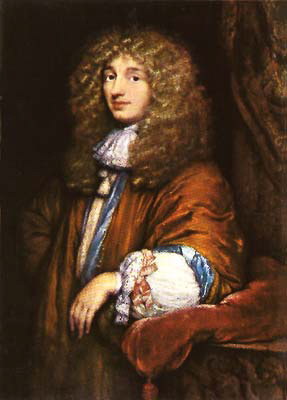 Obr.: 10
1. 8. PŘEMĚNY ENERGIE V MO
Při harmonickém kmitání mechanického oscilátoru dochází k periodickým přeměnám kinetické energie v energii potenciální a naopak. 

v  rovnovážné poloze - po zavěšení tělesa má oscilátor klidovou potenciální energii E0 
Ept potenciální energie tíhová
Epr potenciální energie pružnostije rovna práci vykonanépružinou při prodlouženío délku ∆l 
  (obsah plochy pod křivkou)
1. 8. PŘEMĚNY ENERGIE V MO
po vychýlení z RP 
	při výchylce y a velikosti okamžité rychlosti v
	je celková energie oscilátoru  rovna:
1. 8. PŘEMĚNY ENERGIE V MO
v  rovnovážné poloze
rychlost je maximální → kinetická energie je maximální
výchylka je nulová → potenciální energie je nulová 



v krajních polohách
rychlost je nulová →kinetická energie je nulová 
výchylka je maximální → potenciální energie je maximální
- u tělesa na pružině 	potenciální energie pružnosti 
- u kyvadla			potenciální energie polohy
1. 8. PŘEMĚNY ENERGIE V MO
Pokud na oscilátor nepůsobí vnější síly, je celková mechanická energie kmitání konstantní. Oscilátor kmitá s konstantní amplitudou.





Celková energie kmitání mechanického oscilátoru je konstantní. 
Je přímo úměrná druhé mocnině amplitudy výchylky, popř. druhé mocnině amplitudy rychlosti vlastního kmitání.
1. 8. PŘEMĚNY ENERGIE V MO
NETLUMENÉ KMITÁNÍ 
zanedbáváme ztráty energie
na MO nepůsobí žádné vnější síly
amplituda kmitání se nemění

TLUMENÉ KMITÁNÍ  
vzniká, působí-li na MO odporové síly. 
mechanická energie se mění na jinou formu	energie a vznikají ztráty.
Tlumení závisí 
na hustotě prostředí, v němž oscilátor kmitá 
na velikosti rychlosti jeho pohybu
1. 8. PŘEMĚNY ENERGIE V MO
Při tlumeném kmitání se
amplituda se zmenšuje 
perioda se zvětšuje

Kmitání reálného MO (vlastní kmitání) je vždy tlumené.


Př.: 
Tlumiče náprav automobilů.Tlumení pohybu ruček měřicích přístrojů.
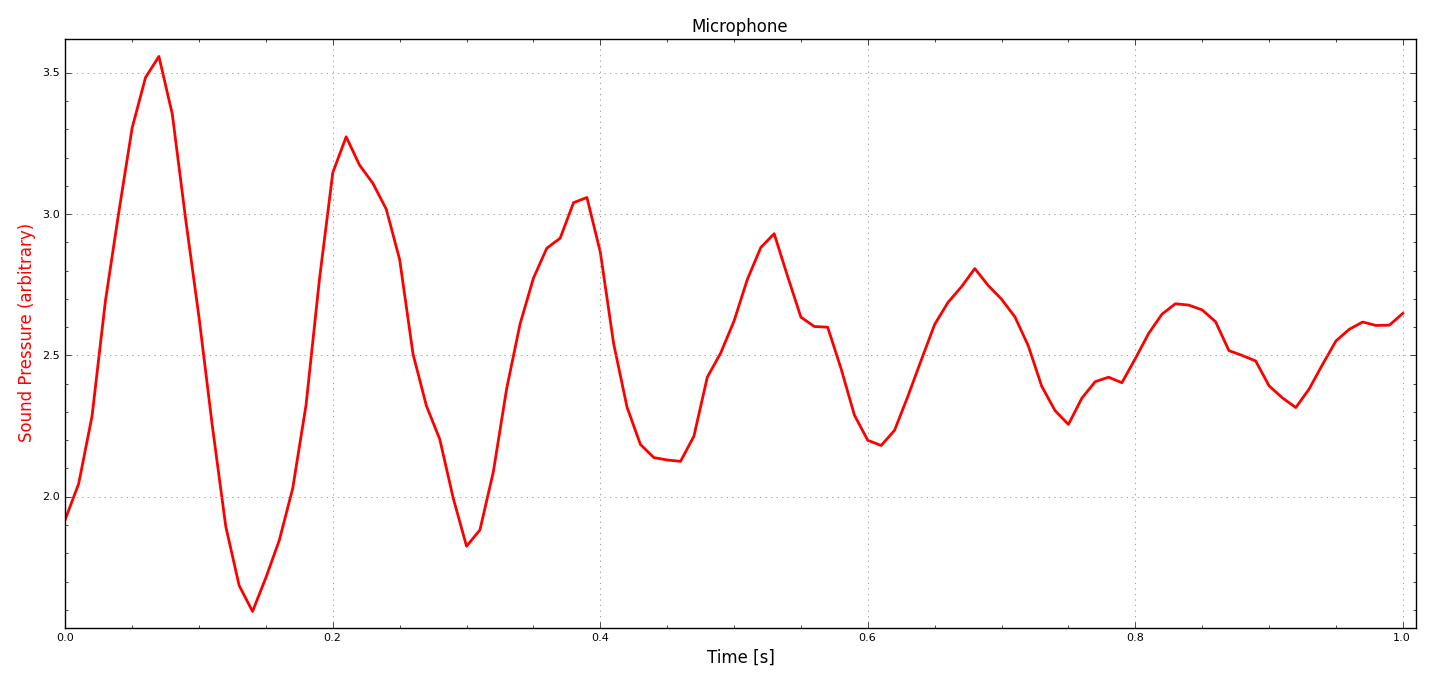 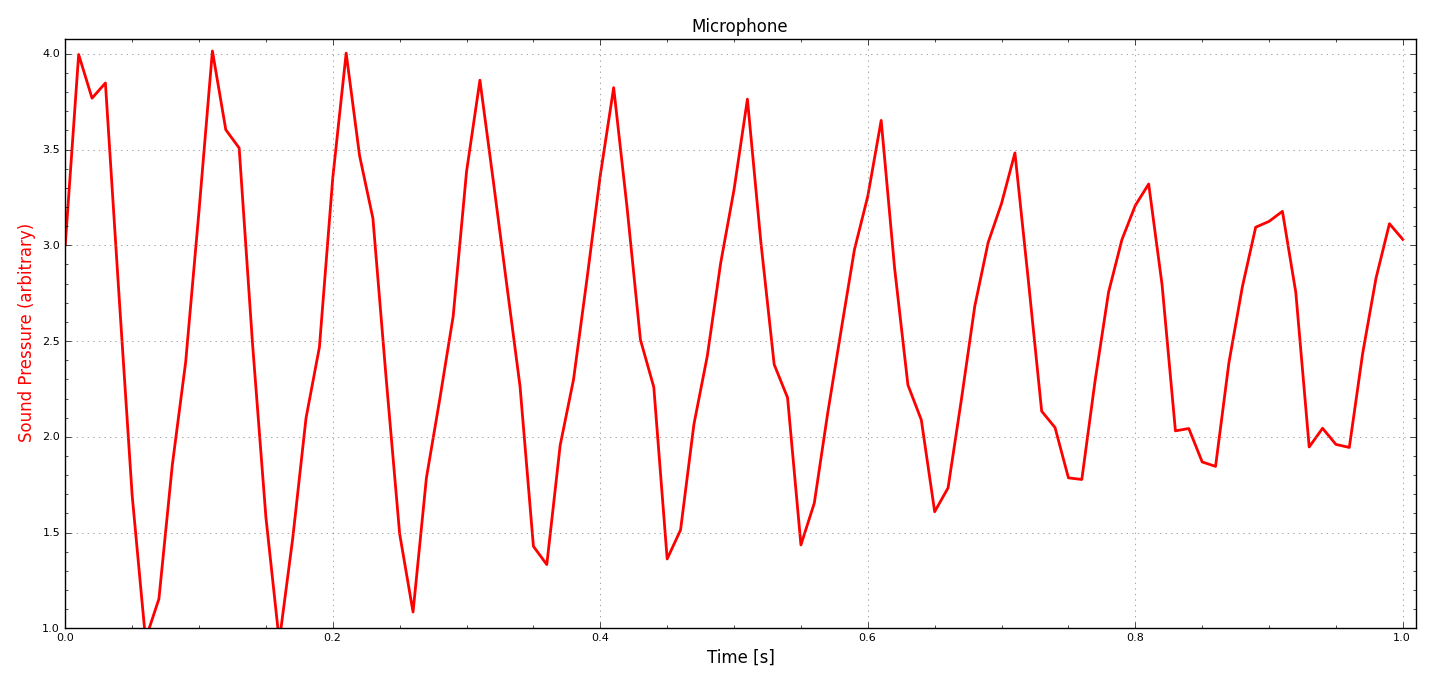 Tlumené kmitání struny kytarysoftware EdLab čidlo - mikrofon
1. 9. NUCENÉ KMITÁNÍ
vzniká působením vnější periodické síly na MO
vzniká vazba
MO nekmitá volně, je ovlivňován působením vnější síly
vazbou se do MO přivádí energie

Při nuceném kmitání kmitá oscilátor s frekvencí vnějšího působení. 

Nucené kmitání je netlumené.

Př.: Dítě na houpačce – je nutné nahrazovat ztráty.
1.10. REZONANCE MO
nastává, jestliže je úhlová frekvence nucených kmitů shodná s úhlovou frekvencí vlastních kmitů.
Amplituda dosáhne maxima a dochází k rezonančnímu zesílení nucených kmitů.

Rezonanční křivka 
graf závislosti amplitudy výchylky na úhlové frekvenci
Tvar křivky je ovlivněn tlumením.
malé tlumení – ostré maximum (1)
větší tlumení – méně výrazné maximum (2)

Význam – malou, periodicky působící silou, lze v oscilátoru vzbudit kmitání s velkou amplitudou. MOST
(1)
(2)
1.10. REZONANCE MO
Spřažená kyvadla – soustava oscilátorů;
dvě závaží spojená vláknem nebo pružinou, kterou se vytváří vazba a umožňuje přenos energie mezi
oscilátorem – zdrojem nuceného kmitání
rezonátorem – který se nuceně rozkmitá.
Po rozkmitání oscilátoru se výchylka postupně zmenšuje a zároveň se zvětšuje výchylka rezonátoru, jehož amplituda dosáhne maxima v okamžiku, kdy kmitání oscilátoru ustalo.
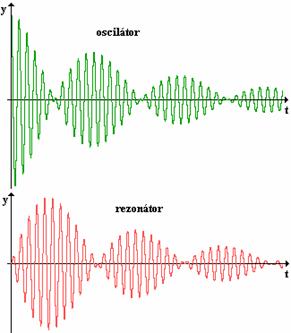 O
R
Obr.: 12
1.10. REZONANCE MO
Mezi oscilátory může být: 
vazba volná - energie přechází z oscilátoru na rezonátor dlouho
vazba těsná - vzájemné působení je silné, přenos energie je rychlý 
 
Praktické využití rezonance spočívá v rezonančním zesilování. 
chvění struny se přenáší na tělo nástroje a dochází k rezonančnímu zesílení 
dutiny uší
bezdrátová komunikace – rezonance elektrických kmitů
1.10. REZONANCE MO
Nežádoucí rezonanční zesílení 

pochod přes most, 
přelet letadla – drnčení oken, 
rozkmitání celého stroje, jehož části se otáčí, …. (pračka)

Tomu lze předcházet: 

1. změnou vlastní frekvence mechanismu 
2. doplněním mechanismu tlumičem kmitání 
3. zvětšení tření mechanismu
Použitá literatura
Literatura
BARTUŠKA, K., SVOBODA,E. Molekulová fyzika a termika, Fyzika pro gymnázia. Praha: Prometheus, 2006. ISBN 80-7196-200-7
LEPIL ,O. Mechanické kmitání a vlnění, Fyzika pro gymnázia . Prometheus, Praha 2004
	ISBN 
LEPIL, O. Sbírka úloh pro střední školy. Fyzika Praha: Prometheus, 2010. ISBN 978-80-7196-266-3
NAHODIL, J. Fyzika v běžném životě. Praha: Prometheus, 2010. ISBN 80-7196-005-5
Použitá literatura
Obrázky: 
[1]  Wikipedia: the free encyclopedia [online]. San Francisco (CA): Wikimedia Foundation, 2001- [cit. 2013-01-27]. Dostupné z: http://upload.wikimedia.org/wikipedia/commons/2/24/Oscillating_pendulum.gif 
[2] [online]. [cit. 2013-01-26]. Dostupné z: http://www.offroad-obchod.cz/data/l/vinuta-pruzina-3.jpg 
[3] Wikipedia: the free encyclopedia [online]. San Francisco (CA): Wikimedia Foundation, 2001- [cit. 2013-01-27]. Dostupné z: http://upload.wikimedia.org/wikipedia/commons/2/2d/Heart_diastole.png 
[4] Wikipedia: the free encyclopedia [online]. San Francisco (CA): Wikimedia Foundation, 2001- [cit. 2013-01-27]. Dostupné z: http://upload.wikimedia.org/wikipedia/commons/6/6f/Heart_systole.png 
[5] Wikipedia: the free encyclopedia [online]. San Francisco (CA): Wikimedia Foundation, 2001- [cit. 2013-01-27]. Dostupné z: http://upload.wikimedia.org/wikipedia/commons/b/b8/Opposite_piston_engine_anim.gif 
[6] Wikipedia: the free encyclopedia [online]. San Francisco (CA): Wikimedia Foundation, 2001- [cit. 2013-01-20]. Dostupné z: http://cs.wikipedia.org/wiki/Soubor:Foucault_pendulum_animated.gif 
[7] Wikipedia: the free encyclopedia [online]. San Francisco (CA): Wikimedia Foundation, 2001- [cit. 2013-02-04]. Dostupné z: http://upload.wikimedia.org/wikipedia/commons/0/0f/Foucault-anim.gif
[8]  Wikipedia: the free encyclopedia [online]. San Francisco (CA): Wikimedia Foundation, 2001- [cit. 2013-02-04]. Dostupné z: http://upload.wikimedia.org/wikipedia/commons/8/82/Foucault-rotz.gif
[9] Wikipedia: the free encyclopedia [online]. San Francisco (CA): Wikimedia Foundation, 2001- [cit. 2013-02-04]. Dostupné z: http://cs.wikipedia.org/wiki/Soubor:Ballistic_pendulum.svg 
[10] Wikipedia: the free encyclopedia [online]. San Francisco (CA): Wikimedia Foundation, 2001- [cit. 2013-02-04]. Dostupné z: http://upload.wikimedia.org/wikipedia/commons/a/a4/Christiaan_Huygens-painting.jpeg 
[11] [online]. [cit. 2013-02-04]. Dostupné z: http://fyzmatik.pise.cz/img/138754.jpg 
[12] Lissajousovy obrazce a Blackburnovo kyvadlo. In: [online]. [cit. 2013-02-04]. Dostupné z: http://fyzmatik.pise.cz/img/138753.jpg 
[13] [online]. [cit. 2013-02-04]. Dostupné z: http://fyzmatik.pise.cz/img/179114.jpg
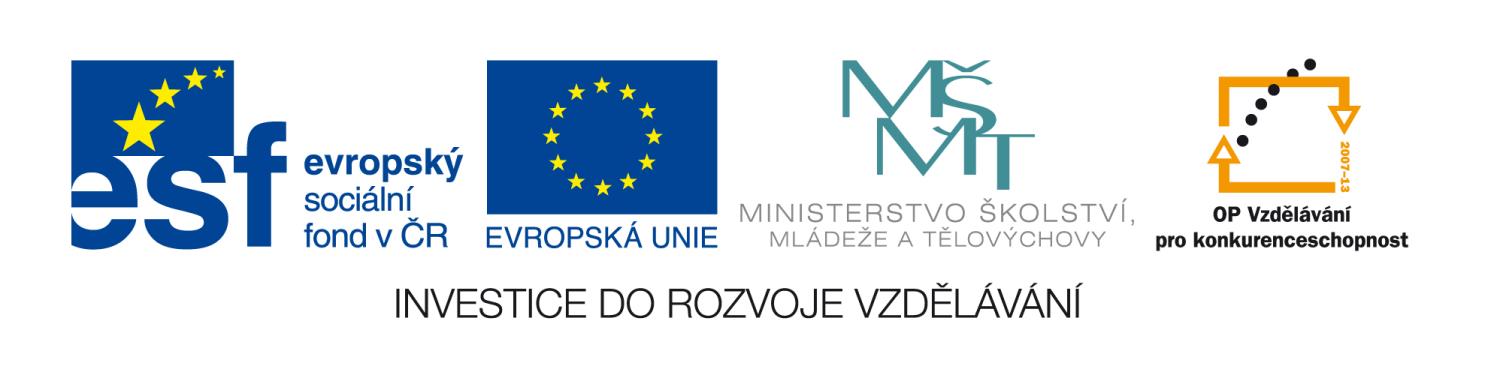 Tato prezentace vznikla na základě řešení projektu OPVK, registrační číslo: CZ.1.07/1.1.24/01.0114 s názvem „Podpora chemického a fyzikálního vzdělávání na gymnáziu Komenského v Havířově“
Tento projekt je spolufinancován Evropským sociálním fondem a státním rozpočtem České republiky.